CBESTCalifornia Basic Educational Skills Test
Caren Bautista
Center for Careers in Teaching
California State University Fullerton
[Speaker Notes: The CSET Multiple Subject Test Revealed: Smart Tips and Strategies]
What is the CBEST?
The California Basic Educational Skills Test, or CBEST, is a four-hour exam divided into three different sections – a multiple choice Reading section, a multiple choice Mathematics section, and a Writing section with two essays.
Who Must Take the CBEST?
In California, you must take the CBEST if :

You are applying for a CTC approved teacher preparation/credential program
You are applying to be a day to day substitute
You are applying for a first teaching credential
When is the CBEST offered?
Paper-based testing ($41)is offered five to six times during the year.  In 2015-2016, you can take the CBEST in the following months: September, December, February, April, and July.

Computer- based testing ($41+ $61)is available year-round by appointment only, Monday through Saturday (excluding holidays).
Paper-based testing
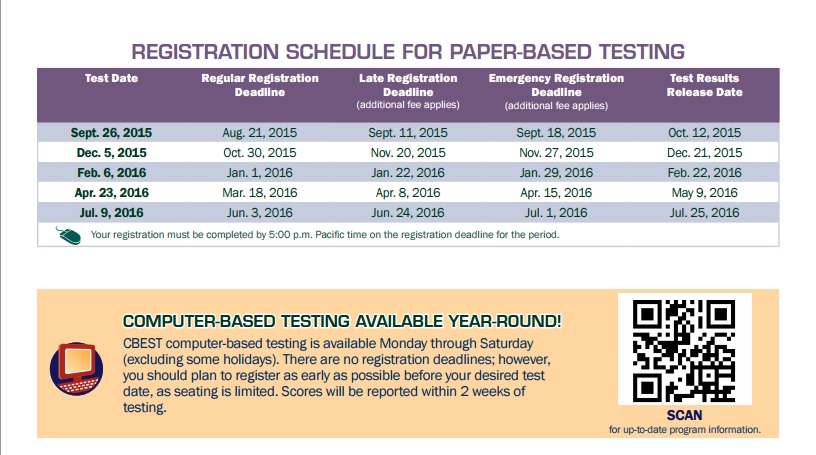 Downloaded from http://www.ctcexams.nesinc.com/PDF/CB_1516_Flyer.pdf
Taking and Passing the Test
You must pass all three sections:
	 Reading, Mathematics, and Writing.
Once you pass a particular section, you do not have to take that section again.
If you do not pass a section, you can register, pay the $41 fee and retake the entire test or just that one section. Note that you may not take the CBEST more than once in any 45–calendar-day period.
Retaking sections that you have already passed may help you reach the total score required to pass the CBEST.
Scoring the CBEST
Minimum Total Score = 123	          Minimum Section Score = 41*
* However, with a total score of 123 or above, you can also pass with a minimum section score of 37
CBEST Questions
Format of questions on the CBEST:
The Reading Questions
What does it test?
This section assess your ability to comprehend information presented in written passages, tables, and graphs 
No outside knowledge is required! 
Reading passages vary in length ranging from one or two sentences to 200 words
Questions will come from two major skill areas:
Critical analysis and evaluation  (40% of the questions)
Comprehension and research skills  (60% of the questions)
Downloaded from www.ctcexams.nesinc.com
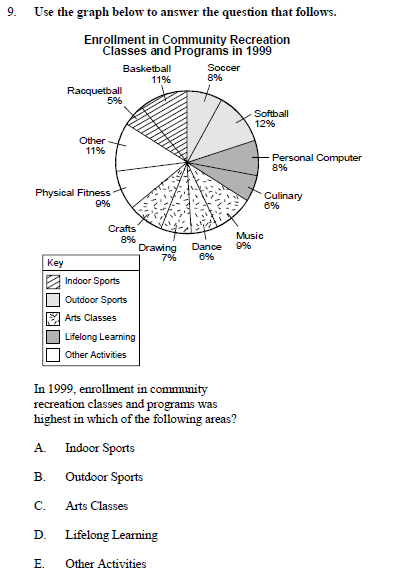 Downloaded from www.ctcexams.nesinc.com
A Look at the Mathematics Section
What does it test?
Brush up on your basics – arithmetic, measurements, introductory algebra and introductory geometry
Most of the questions are presented as word problems.
Major Math Skill Areas
Sample Math Practice Exam
Information provided: 
5 feet 8 in (length of each piece of rope); 32 students

Convert 5 feet 8 in. to # of inches
5 feet = 12 in x 5 = 60 inches + 8 inches = 68 inches
Multiply the # of inches by the # of students  68 x 32 = 2176 inches
Divide the number of inches by 12(inches in a foot)  
2176 ÷ 12=181 r4
Answer 181 feet 4 inches
Correct answer: D
Downloaded from www.ctcexams.nesinc.com
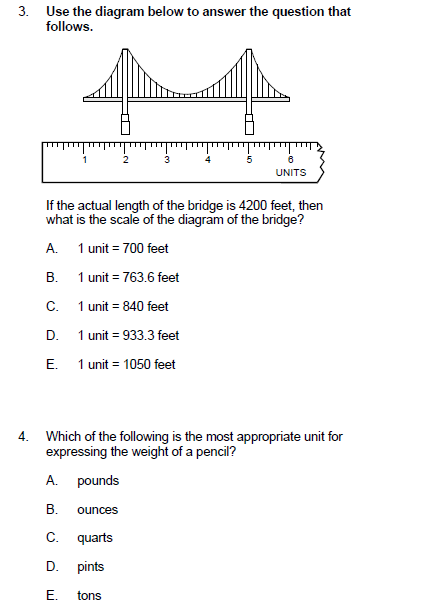 Information provided: bridge is 5 units long
Actual length divided by  # of units
4200 ft. ÷ 5 = 840 feet
1 unit = 840 feet
Downloaded from www.ctcexams.nesinc.com
Peter works 38 hours per week and earns $7.25 per hour. His employer gives him a raise that increases his weekly gross pay to $307.80. What is the increase in Peter's weekly
gross pay?

A. $ 32.30
B. $ 34.70
C. $ 42.46
D. $275.50
E. $300.55
38 hours x $7.25 per hour = $275.50

$307.80 – $275.50 = $32.30
The Writing Section
2 essays –
	Personal Experience -  the “Experience” essay
	Topics include reminiscences about people or past events, situations at home, school, or in the community, current events and issues, observations about the media, hobbies, personal successes and accomplishments, changes the writer would like to see made, career choices, and the like.

	Explanatory/Analytic -  the “Issue” essay
	Calls on the writer to explain current issues and ideas, controversies, difficulties, or opinions.
Barron’s  How to Prepare  for the CBEST 5th ed.
How are the essays scored?
Rhetorical Force – the clarity with which the central idea or point of view is stated and maintained; the coherence of the discussion and the quality of the writer’s ideas.

 Organization – the clarity of the writing and the logical sequence of the writer’s ideas.

 Support and Development – the relevance, depth, and specificity of the supporting information.
How are the essays scored?
Usage – the extent to which the writing shows care and precision in word choice.

 Structure and Conventions – the extent to which the writing is free of errors in syntax, paragraph structure, sentence structure, and mechanics (spelling, punctuation, and capitalization)

 Appropriateness – the extent to which the writer addresses the topic and uses language and style appropriate to the given audience and purpose.
CBEST Writing Score Scale
Tips for the Writing Section
Write only about the topics in the test booklet.
Address all the points presented in the topics.
Support generalizations with specific examples.
Read each topic and organize your thoughts before you begin writing.
Allocate your time wisely so that you can write about both topics.
Use a no.2 (soft lead) pencil to write your essays. (no mechanical pencils or pens allowed)
Write in your own words and do not paraphrase or copy any other work.
Tips for the Writing Section
Use smooth transitions that flow from one paragraph to another.
Develop the essay in an organized, logical sequence.
Use the correct mechanics of writing – including spelling, sentence structure, punctuation, and word usage.
Spell-check and grammar check features are not available to paper-based or computer administered test takers.
Multiple errors will lower your score, especially if they interfere with the reader’s ability to understand your essay.
The readers are professional graders, so avoid using trendy words, clichés, and jargon.
Essay Writing Pitfalls
The “I Believe” Syndrome
When discussing your opinion on an issue, it is natural to state “I think” or “I believe”.  However, the reader understands that the contents of the essay are your thoughts. Use the statement sparingly!
 Big Word Syndrome
Word choice can enhance the quality of your essay but it can also hinder the reader’s flow.  Too many “big words” can detract from the expressed point of view; sometimes simple, direct words convey your ideas better.
Essay Writing Pitfalls
Redundancy Syndrome
It is boring to read the same thought restated over and over again.  Each sentence should add something unique to the essay.
 Ugly Essay Syndrome
Be respectful of your readers. CBEST scorers will read hundreds of essays. Imagine reading an essay that is messy, illegible, and missing proper indentations. Scorers will appreciate a well formatted, neatly written essay – your writing will take center stage, not your handwriting!
Personal Experience Sample Topic
Most students have had some type of difficulty in one course or another. In an essay to be read by an audience of educated adults, identify one class in which you faced difficulty as either a  student or as a teacher, describe the difficulty, and how you handled the situation.
[Speaker Notes: Remember to ask yourself the why, what, how, when, and where questions to ensure that you are delivering a vivid picture of the event to the reader]
Explanatory/Analytic Sample Topic
Ernest Hemingway once commented, “As you get older, it is harder to have heroes, but it is sort of necessary.”  To what extent do you agree or disagree with his observation? 
	Support your opinion with specific examples.
[Speaker Notes: Successful essays are engaging, well organized, easy to read, and structurally sound.]
Additional Tips
Structure your essays with multiple paragraphs

You may use blank space in the test booklet to make notes or prepare a rough draft for each essay. You will not be scored on pre-writing efforts

Spend an equal amount of time on each essay since they are each scored equally

In order to make sure you have enough space to write your essays:
Do not skip lines or leave wide margins
Do not write in excessively large print
Online Practice Test
CBEST Test Preparation
http://www.ctcexams.nesinc.com/prepare.asp
CBEST Test Preparation
CBEST Test Preparation
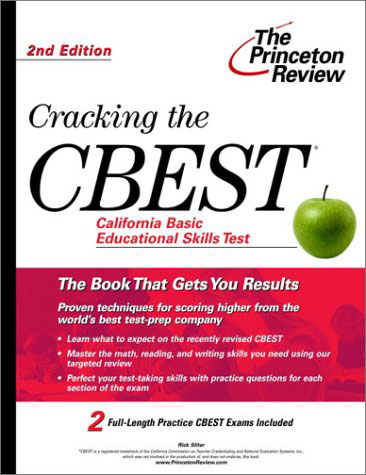 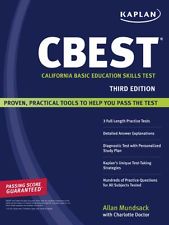 For more information…
Visit the official CBEST website at
www.ctcexams.nesinc.com
Questions
CSET
California Subject Examinations for Teachers
What is the CSET?
The California Subject Examination for Teachers, or CSET, is a timed exam divided into three to five different sections – each section has a specific content focus.
Why Take the CSET?
California teaching credential candidates are required by law to verify their subject matter knowledge and competencies.
About the CSET
Quick Overview of
California Subject Examination for Teachers (CSET):
Approximately $99-$134 per section 
Students may take 1-5 subtests during any of the scheduled test sessions. 
Taking the tests one at a time requires careful planning to ensure that all subtests are passed prior to the deadline for the credential program application. 
A passing exam score must be used for credentialing purposes within five years. The 5-year clock starts ticking with the passing of the first subtest.
Test questions are drawn from the Content Specifications for each subject area. The Content Specifications align with the Student Academic Content Standards published by the CA State Board of Education.
CSET Content Areas
When is the CSET offered?
All CSETs are administered as computer-based testing (except for American Sign Language)

Computer- based testing is available year-round by appointment.
CSET Test Format
Exam is divided into 3-5 subtests each with a specific focus
Questions are presented in two formats
Multiple choice
Constructed responses
Subject Matter Competency
California Subject Examination for Teachers: 
Multiple Subjects (CSET)
Offered in three separate subtests which are divided by subject matter

Language Arts, Literature & Social Science
Math & Science
Visual & Performing Arts, Physical Education, & Human Development

Each Subtest is $99 or $247 for all sections taken together
Subject Matter Competency
California Subject Examination for Teachers: 
Single Subject  in Social Science (CSET)

Offered in three separate subtests which are divided by subject matter focus

World History; World Geography
US History; US Geography
Civics; Economics; California History


Each Subtest is $69; $51-$104 other subjects
Constructed Response Questions
Constructed-response assignments are based on the following criteria:

PURPOSE: 
	the extent to which the response addresses the constructed-response assignment's charge in relation to relevant CSET content specifications

SUBJECT MATTER KNOWLEDGE: 
	the application of accurate subject matter knowledge as described in the relevant CSET content specifications
Constructed Response Questions
SUPPORT: 
	the appropriateness and quality of the supporting evidence in relation to relevant CSET content specifications

For some constructed-response assignments, scorers also focus on the extent to which a response fulfills a fourth performance  characteristic. 

DEPTH AND BREADTH OF UNDERSTANDING:
 	the degree to which the response demonstrates understanding of the relevant CSET subject matter requirements.
Constructed Response
Your response is limited to the lined area on the response sheet.
Focus on:
 Purpose
 Subject Matter    Knowledge
 Support
How Does One Prepare for the CSET?
Become familiar with the CA Content Standards and Frameworks. 
Choose a major that prepares you in subject matter knowledge.
Take classes that support your knowledge in your subject area(s).
Keep your notes, exams, and papers from all subject matter classes.
CSET Preparation Materials
CSET Practice Test: Multiple Subjects
CSET Test Guides: Single Subjects
CSET Test Preparation
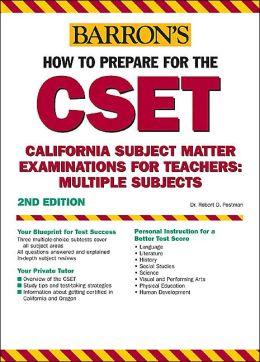 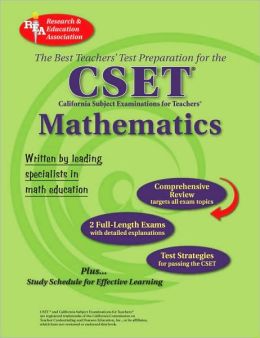 What GE classes best prepare me for the CSET?
Courses selected for the General Education Program can provide additional opportunities for establishing a knowledge base that will cover the subject matter standards underlying the CSET.
	It is  strongly recommend that students see their counselor frequently regarding GE , major, and credential program requirements.
How to Prepare as a Freshman/Sophomore
Ideally, preparation begins when you begin your college studies.

Select every general education class with an eye toward subject matter preparation.
How to Prepare as a Junior/Senior
Juniors & seniors should select a major that will offer subject matter preparation.
A few things to consider….
Credential program admission deadlines

Reasonable expectations for success

Location, location, location!
[Speaker Notes: Many credential programs require a passing score of all three subtests before acceptance into the program.  Plan in advance for taking the test, wait time for the results, and another opportunity to retake a subtest if needed.
When scheduling a subset or subsets, ask yourself “What can I reasonably manage in 5 hours?”
When choosing a test location, ask if any of your colleagues are planning to take the exam and where…a friendly face goes a long way to settling nerves]
The day before…
Drive to the test location

Put away the review material

Get a good night’s rest
[Speaker Notes: Even if you have an idea about the test location, make sure that you are familiar with alternate routes and available parking areas.
Give your brain a break, let it all soak in.  
Be your best for the test
Make sure to eat breakfast on test day-I promise that your stomach will choose that quiet test time to make it’s need known]
Resources for CSET Prep
Orange County Department of Education
         Study guides and test advisement
http://www.ocde.us/Leadership/Pages/California-Subject-Examinations-for-Teachers-(CSET)-Test-Prep-Series.aspx

UC Irvine
Free online math & Science prep courses
http://ocw.uci.edu/collections/california_subject_examination_for_teachers__preparation_resources.html 

CSET Test Guides
http://www.ctcexams.nesinc.com/prepare.asp
For More Information
log on to:  http://www.ctcexams.nesinc.com/index.asp
Questions
Caren Bautista
STEM Teaching Coordinator

California State University Fullerton
Center for Careers in Teaching

(657) 278-3368
cbautista@fullerton.edu
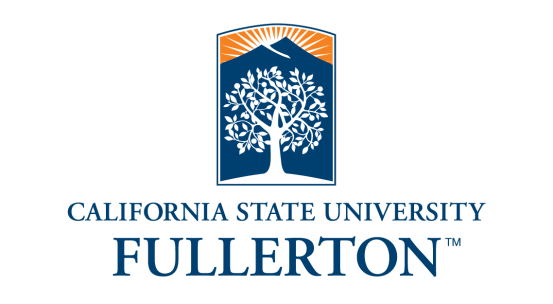